サーバーレスとPaaS
株式会社アプライド・マーケティング
大越　章司
shoji@appliedmarketing.co.jp
Serverlessconf Tokyo 2018 (2018.9.28-30)
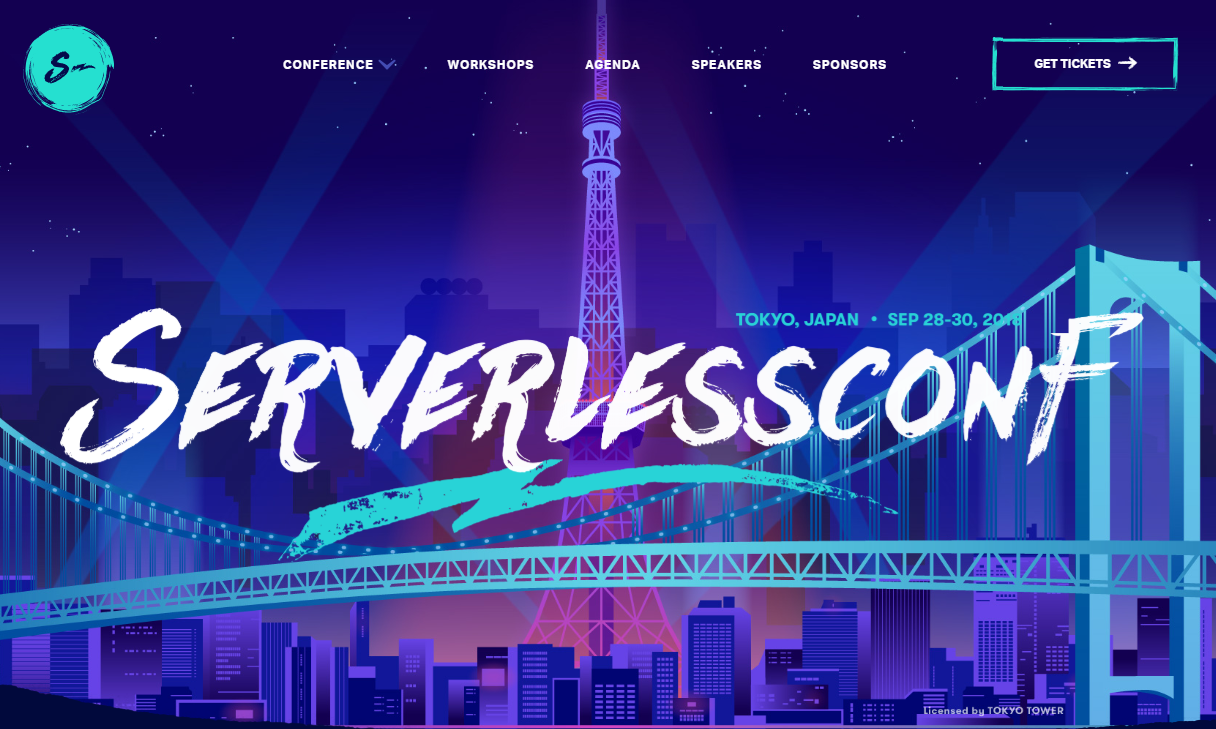 サーバーレスアーキテクチャは、開発者のひらめきやクリエイティビティを素早くWeb、モバイル、IoT、VUIアプリケーションなどとして実現ができ、スケーラビリティやセキュリティ、インフラの保守といった多数の力仕事から解放されることができる新たなパラダイムシフトです。
[Speaker Notes: http://tokyo.serverlessconf.io/]
PaaSとサーバーレスの違いとは?
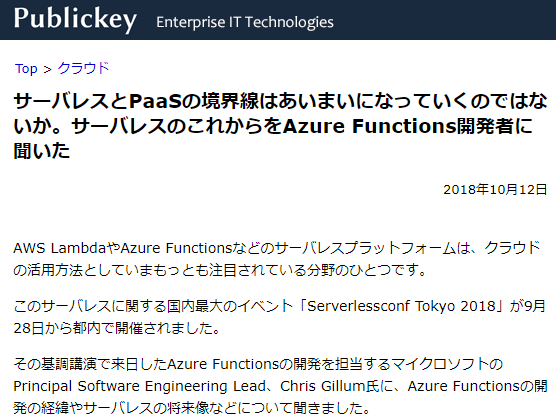 [Speaker Notes: https://www.publickey1.jp/blog/18/paasazure_functions.html]
PaaSの誕生
クラウドの定義／サービス・モデル (Service Model)
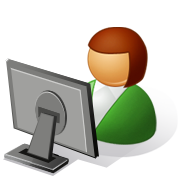 SaaS
アプリケーション
アプリケーション
Software 
as a Service
プラットフォーム
PaaS
ミドルウェア
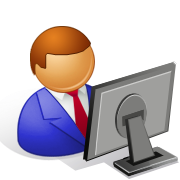 ミドルウェア&OS
Platform 
as a Service
オペレーティング
システム
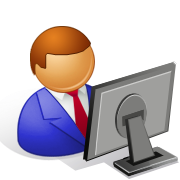 IaaS
マシン
ハードウェア
Infrastructure 
as a Service
Microsoft Azure
Force.com
Google App Engine
Salesfoce.com
Google Apps
Microsoft Office 365
Amazon EC2
IIJ GIO Cloud
Google Cloud Platform
ASPからSaaSへ、ホスティングからIaaSへ
オンプレミス
サービスプロバイダ
クラウド
ASP
(Application Service Provider)
ネットワーク上のサーバーにパッケージソフトを搭載してネットワーク越しに提供
SaaS
(1999~)
マルチテナント対応アプリケーションを「サービス」として提供し、従量課金
アプリケーション
SaaS
ミドルウェア
PaaS
(2007~)
OS/ハードウェア
Hosting/Housing
データセンターのサーバーをネットワーク越しに提供
IaaS
(2006~)
リソースを「サービス」として提供し、従量課金
IaaS
[Speaker Notes: Salesforceのサービス開始は1999年
AWSの公開は2006年7月]
PaaSの誕生
Salesforce (1999)
Salesforceの顧客から、Salesforceが持っているデータベース、ワークフローなどの機能を使ってCRM以外のアプリを作成したいという要望が高まった
User
App
Salesforce
APIを整備して公開 (2007.7)

→ Force.com (2007)
→ database.com (2010)
　　マルチテナントDB
User
App
Workflow
Database
Other
Force.comのターゲットマーケット
全社規模の基幹システムであればコストをかけてシステムを開発できる
消費者



全社



部門



グループ
部門レベルでは、コストをかけられない一方で変化の速度が速いため、改修が頻繁に起こるため、IT部門もSIerも対応しにくい。
このためユーザーが自分で作る必要があるが、一から作るのは大変なため、何からのツールが必要。

→ Notesのマクロ
→ Excel/Access
ユーザーのタイプ
コンテンツ　　　データ　　　　 プロセス　  トランザクション
アプリケーションのタイプ
Excel 以上、全社システム以下
XaaSの多様化
アプリケーション
ミドルウェア
SaaS
XaaS
BaaS/mBaaS
OS
Force.com
XaaS
XaaS
IaaS
ハードウェア
様々なXaaSが考案され、従来の分類に収まらなくなった
マッシュアップ開発の部品としてのWebサービス
クラウドサービス
マッシュアップ開発
IT の深い知識がなくても、既存のWebサービスAPIを組み合わせて、短期間でアプリケーション開発を行うこと。新しい開発技法として注目されている。
API
クラウドサービス
API
自社サービス
マッシュアップ
OSSパッケージ
API
様々なWebサービスやBaaSなどのサービス、豊富なOSSなどにより、新たなプログラミングをせずにアプリケーションを開発することが可能になってきた
簡単なマッシュアップの例
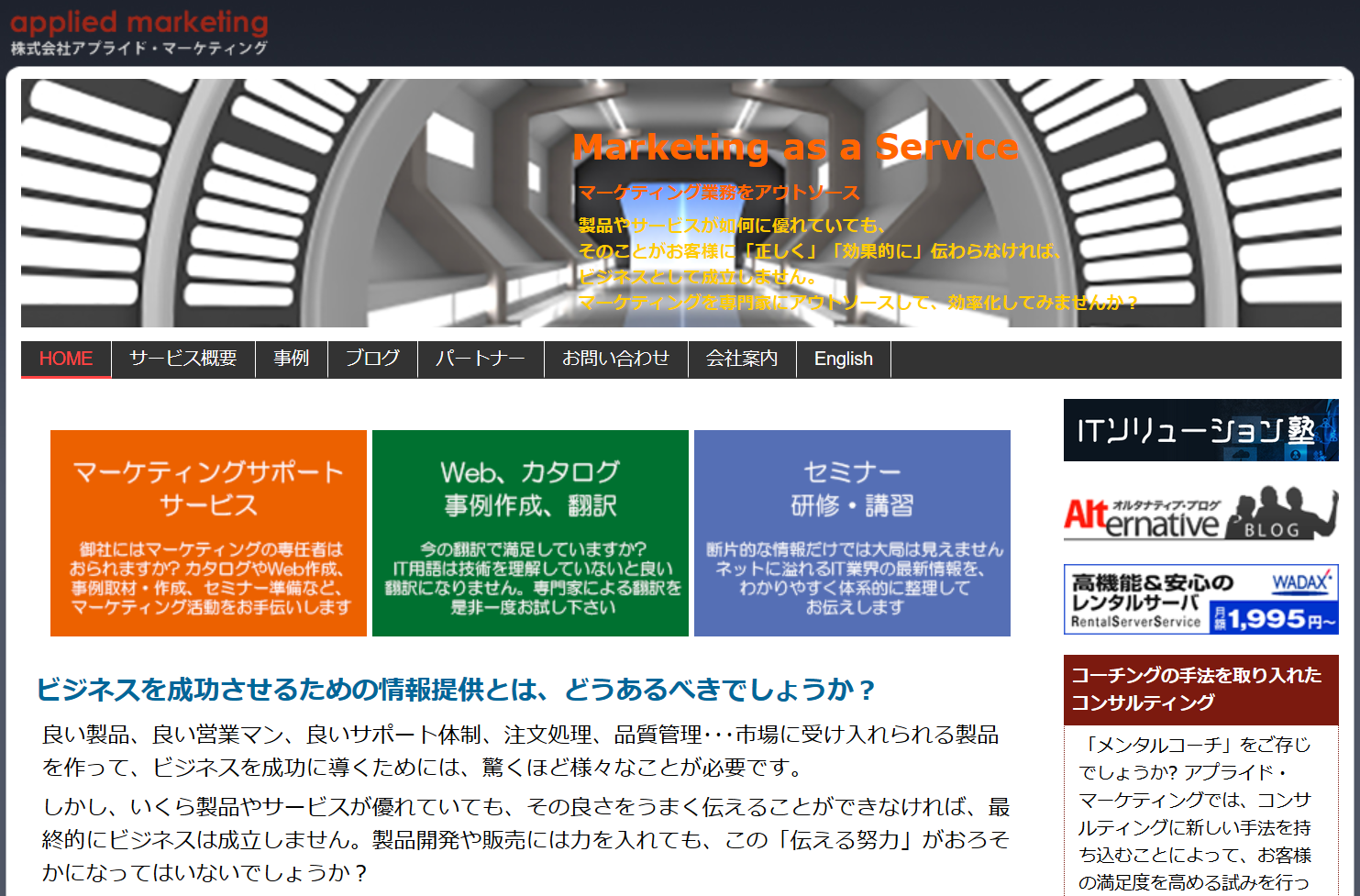 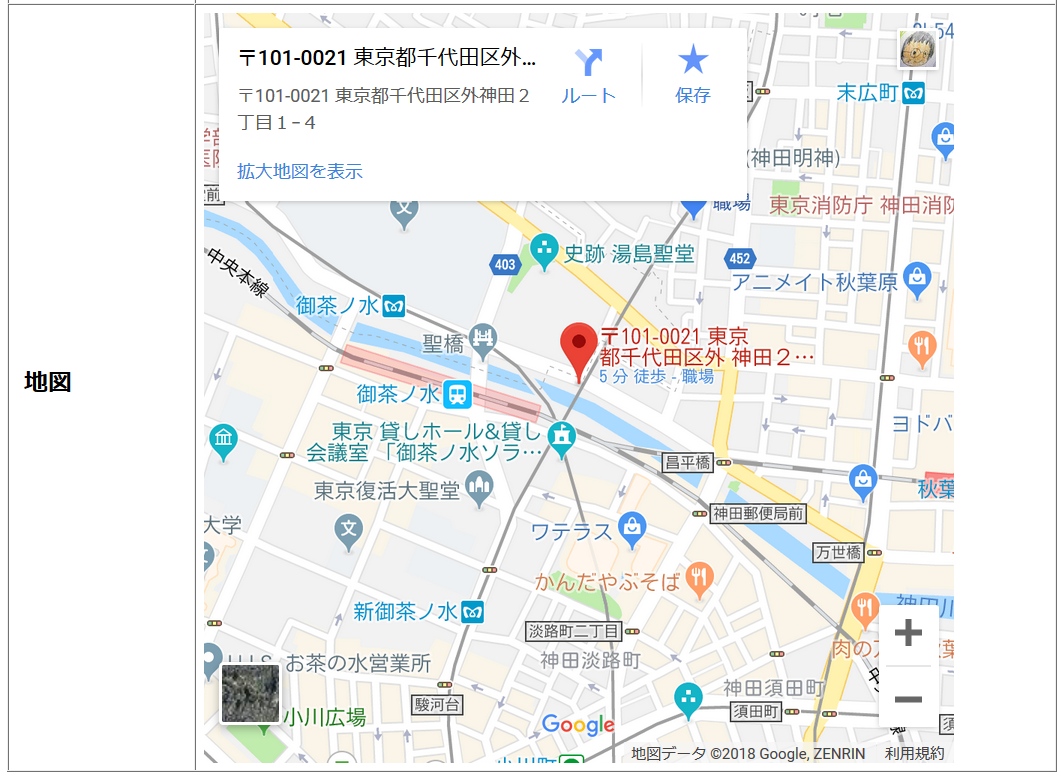 サーバーレスとサーバーレスアーキテクチャ
サーバーレス = サーバーのセットアップや管理を行わなくともプログラムを実行できる
独立したWebサービスを連携させる
Webサービスをコンポーネントとして利用
クラウド上の
コンポーネント連携
サーバー上でマイクロサービスが待機/稼働
イベントによりナノサービスを起動
サーバー上でサービスが
待機/稼働
ASP/SaaS
BaaS/mBaaS
マイクロサービス
FaaS
ナノサービス
PaaS
API連携
AWS Lambda
Azure Functions
Google Cloud Functions
IBM OpenWhisk
IFTTT/マッシュアップ
様々なXaaS
サーバー維持費用が必要
サーバー維持費用が必要
または従量制
完全従量制
サーバーレス
アーキテクチャ
[Speaker Notes: https://www.infoq.com/jp/news/2016/06/faas-serverless-architecture
http://www.publickey1.jp/blog/16/qcon_tokyo_2016.html
FaaS = Function as a Service]
サーバーレスのこれから
PaaS/マッシュアップの課題
PaaSは、外部の誰かが提供してくれる機能を使うもの
汎用的な機能しか提供されていない
自社独自のビジネスロジックは自社で開発し、ホストする必要あり
そのためのオンプレミスのシステムやIaaS上でのシステム構築が必要
オンプレミスからIaaS、サーバーレスへ
オンプレミス
IaaS
サーバーレス（FaaS）
アプリ
アプリ
アプリ（関数）
Middle
Middle
OS
OS
H/W
仮想サーバー
サーバーレス
プラットフォーム
すべてを購入し、メンテナンス
OS/Middleのアップデートなど
稼働時間に応じた課金
関数を作るだけ
実行時間のみの課金
仮想マシンの立ち上げや管理
サーバーの維持・管理の必要が無い
業務アプリもサーバーレスに?
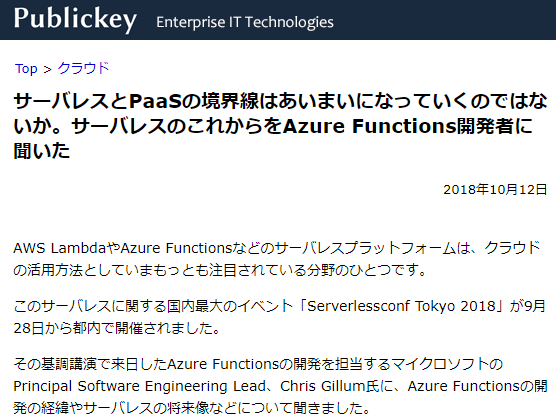 ERPやCRMといった業務アプリケーションもサーバレス化が進むといったことはあるとお考えですか？
いくつかの段階を踏んでサーバレスへの対応が進むのではないでしょうか。
[Speaker Notes: https://www.publickey1.jp/blog/18/paasazure_functions.html]
現在のサーバーレスの課題
インスタンスの起動に時間がかかる
インスタンスの起動に数秒かかったり、メモリ容量の制限などがある
処理時間に制限
Lambdaの関数の処理時間が上限5分に制限されている
ステートフルな関数に対応できない
データベース管理などに対応しづらい
インスタンスを長時間維持できない
処理時間の制限もあるが、1時間使う場合を考えるとLambdaはEC2よりも数10%高額
サーバーレスの進化
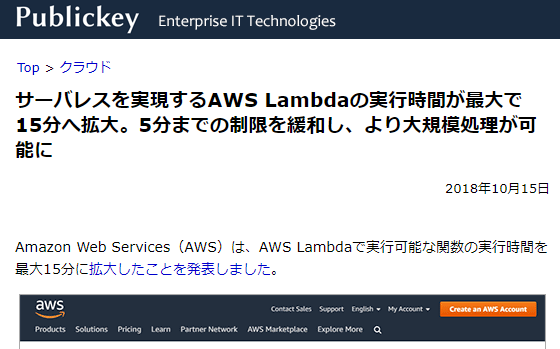 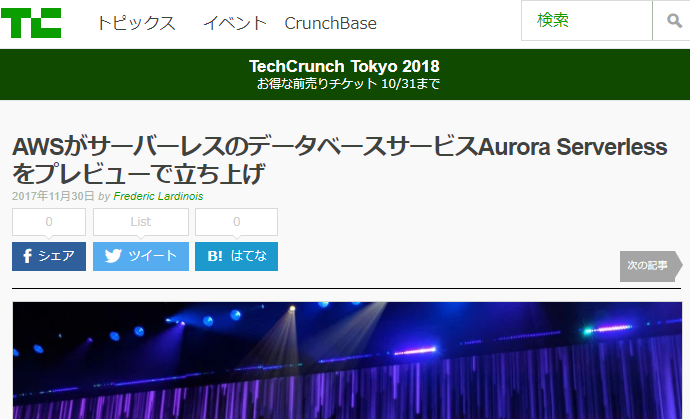 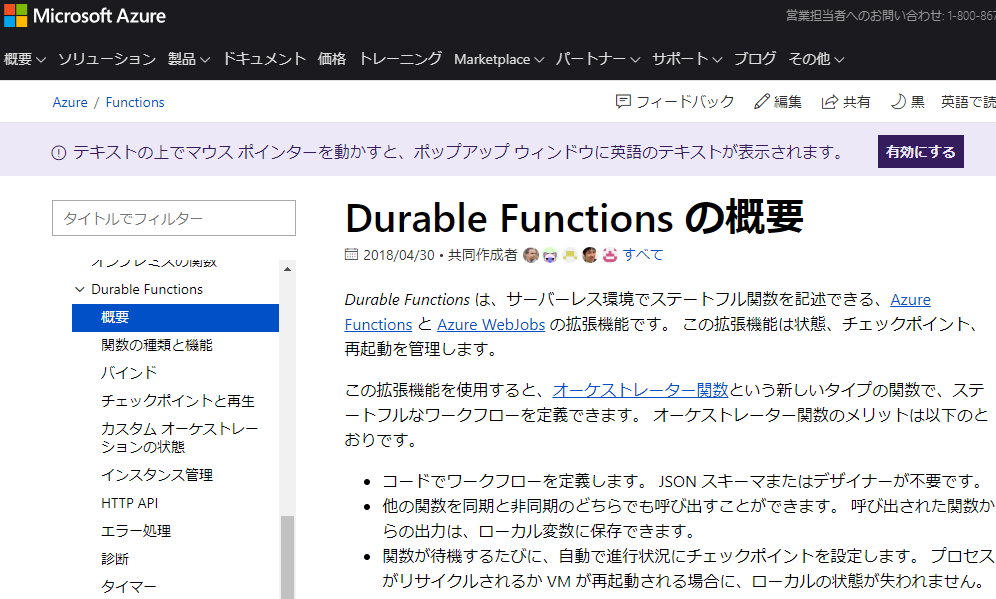 関数の処理時間を延長
サーバーレスデータベース
ステートフル関数のサポート
バックアップ
アプリ開発基盤としての Lotus Notes
グループウェア＝グループ内での情報共有、コミュニケーション、コラボレーションを支援するソフトウェアスイート
グループウェアのアイデアは1960年代末からあった
様々なコミュニケーション機能をワンパッケージ化
電子メール
スケジューラ
PCの普及により情報量が増大し、情報の効率的共有へのニーズが増した
ライブラリ
ワークフロー
（電子決裁）
BBS
電子会議室
インターネットの商用利用開始は1988年
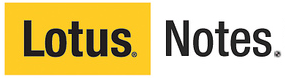 (1989)＝インターネット直前
当時Lotus Notesが大企業に受け入れられた理由
細い回線でも効率的にレプリケーションを行うことができ、複数の拠点を持つ大企業にとって使い勝手が良かった
強力で柔軟なスクリプトにより、ワークフローを比較的簡単に作り込むことができた
Lock-in
SOA (Service Oriented Architecture)の考え方
販売管理システム
全体をひとつの巨大な
システムとして構築
（変更しづらい）
要求仕様
販売管理のビジネスプロセス
受注
請求
入金
出荷
プロセス単位で
サービス化
業務上の一処理に相当する
機能をサービスとして実装
SOAによる販売管理システム
受注
請求
入金
出荷
変更や機能拡張に柔軟に
対応できる
ビジネスプロセスの変更にも柔軟に対応可能
受注
入金
出荷
請求
Webサービスを組み合わせてシステムを構築
Microsoft
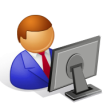 IaaS
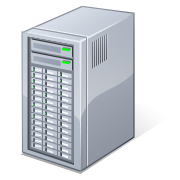 サービス
自社サーバー
サービスの部品化により
クラウドの活用範囲が拡大
Google
EC2
Aurora
Lambda
Amazon
クラウド上のサービスを
組み合わせてシステムを構築
ML
Docs
Gmail
[Speaker Notes: APIが整備されれば、様々なWebサービスを組み合わせるだけで、自分ではプログラムを書かなくても相当高度な処理を行えるようになっていくことが期待されます。]